Concurrent Enrollment
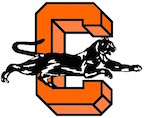 Cokeville High School
Utah State University
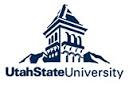 Costs at High School Level
To be paid by Family
Application Fee $55
Only paid once 
Cost per Credit $50
1050 College Algebra 4 credits      $200 total (fall)
1060 Trigonometry  2 credits		$100 total (spring)
No books
Cost at College Level
Tuition (per semester) out of state
12 credits is $9566.80

So 6 credits would be $4783.40
Does not include books and supplies
Benefits
Covers most requirements for math at USU and transfers well to other universities
Print out in my classroom
Helps with application to Utah State
Preference
Completely optional
Still receive high school credit and the knowledge
2 class hours to accommodate all students
Different title courses to ensure their credits for the Hathaway and other scholarships